血液科住院记录（一）

姓名：      王小萌                性别:   女                           出生日期: 1957年02月23日      年龄: 66岁                国羁:    中国             

出生地        河南               籍贯:   河南驻马店市          民族:    汉族                             病人来源:       门诊                                                                                       
 
身份证号:                         职业:     农民                      婚姻:      已婚                          现住址:      驻马店市阳光雅苑小区   

电话：15218131144       邮编 ：                              户口地址：                               邮编：       2342422                                                            

联系人姓名：     张三      关系：   夫妻                     地址：                                      电话： 15218131144

入院途径区：门诊           入院时间：2019年09月12日07时55分                                入院科别：血液科
血液科住院记录（一）

主诉：5天前无明显诱因出现牙龈渗血，不易止，伴皮肤黏膜出血点，双下肢显著，伴大便色黑，无鼻衄、血尿、咯血，无头痛、肢体麻木，无乏力、发热，无骨痛、光过敏等症状

既往史：

         疾病史：既往“高血压”病4年，最高血压达148/108mmHg，规律口服“坎地沙坦酯片40mg qd”
                      自诉血压控制可，发现血糖升高1年余，不规律口服“盐酸二甲双胍片0.5g qd”。

         传染病史：否认肝炎、结核等传染病病史。

         预防接种史：随当地社会进行

         手术外伤史：否认手术、外伤史

         输  血  史  ：否认既往输血史

         过敏史（药物、食物等）：否认青霉素、磺胺类药物过敏史,否认食物过敏史

         个人史：生于原籍，无长期疫区、疫水、毒物、放射线等有害物质接触史
        
         婚育史：已婚，24岁结婚,，配偶体健，育有1子，子女体健家族史
        
         家族史：否认家族性遗传病史
血液科住院记录（一）

体格检查：T: 36.9 ℃       P:   80次/分         R:  20 次/分      BP:152/81 mmHg

一般状况：患者面色正常，牙龈渗血，皮肤黏膜可见出血点，双下肢显著，浅表淋巴结未触及肿大， 
                 胸骨无压痛，双肺呼吸音粗，未闻及干湿嘤音。腹软，无压痛，肝脾肋下未触及，双下肢无浮肿。
血液科住院记录（一）

血常规
                        2023-05-14
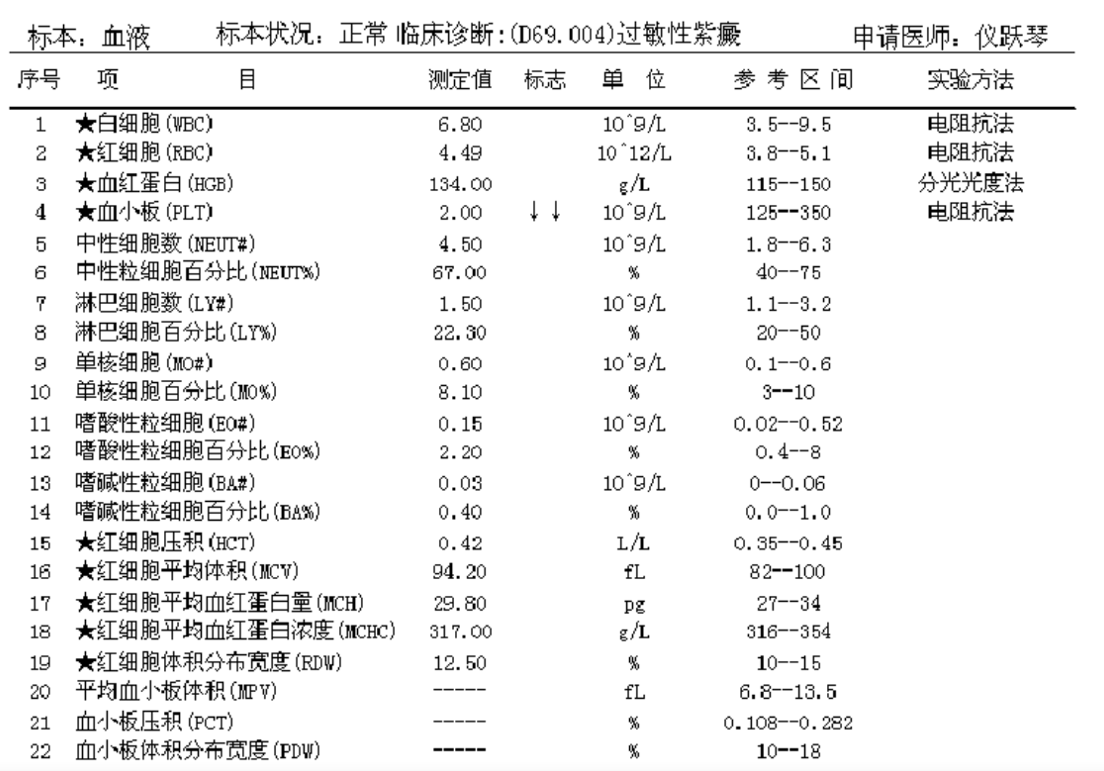 血液科住院记录（一）

血生化
			2023-06-14
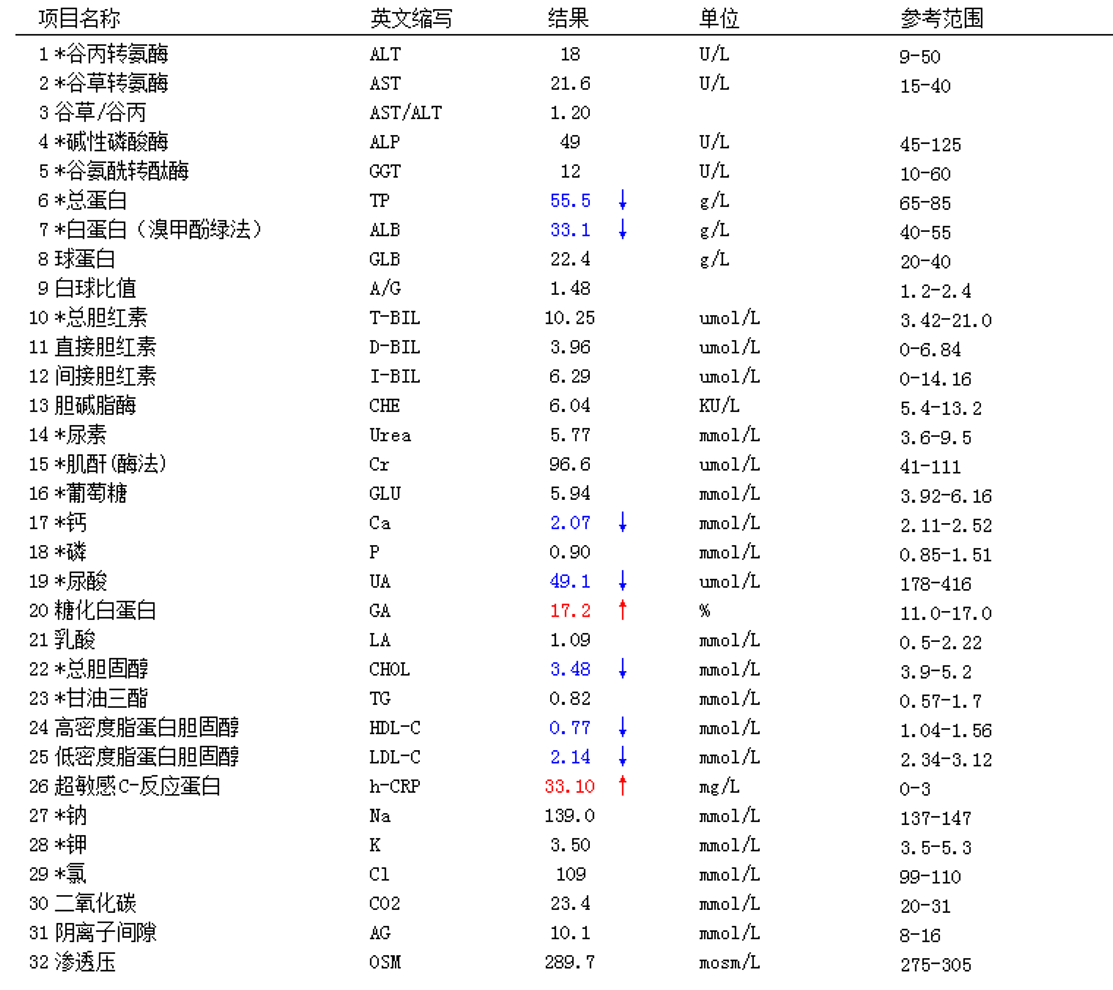 血液科住院记录（一）

凝血功能

                    2023-12-01
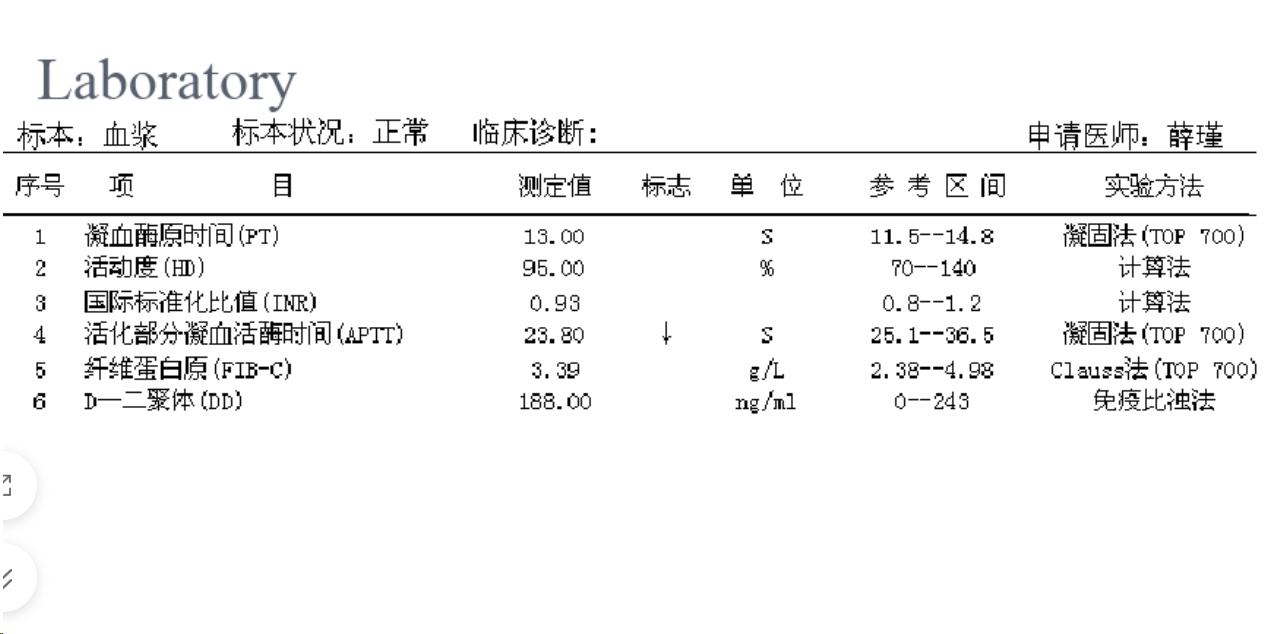 血液科住院记录（一）

大便常规
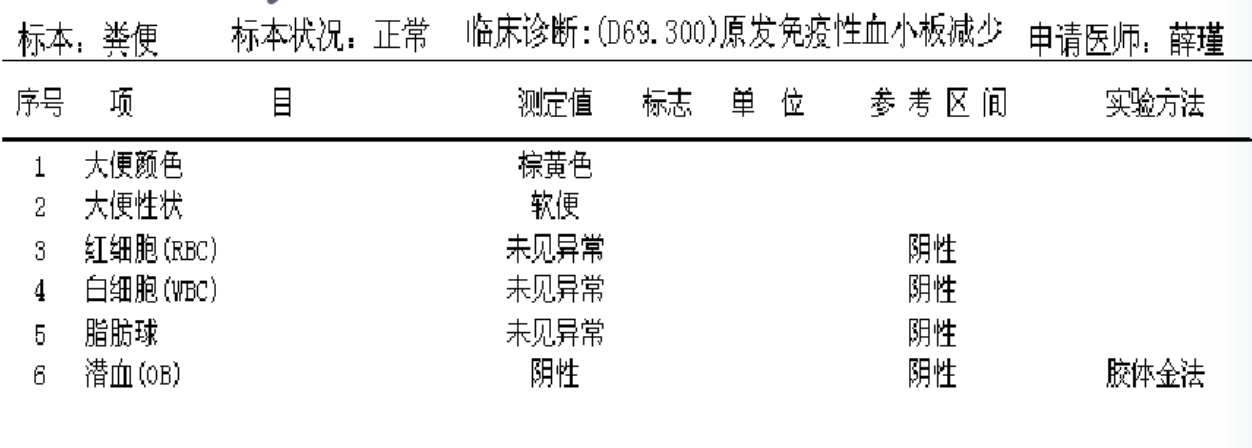